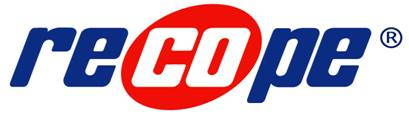 IMPORTACIONES 2014VOLUMEN POR PRODUCTO ENERO-DICIEMBRE 2014
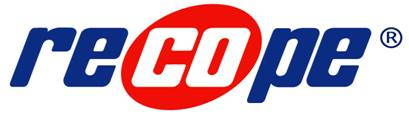 IMPORTACIONES 2014VOLUMEN POR PRODUCTO ENERO-DICIEMBRE 2014
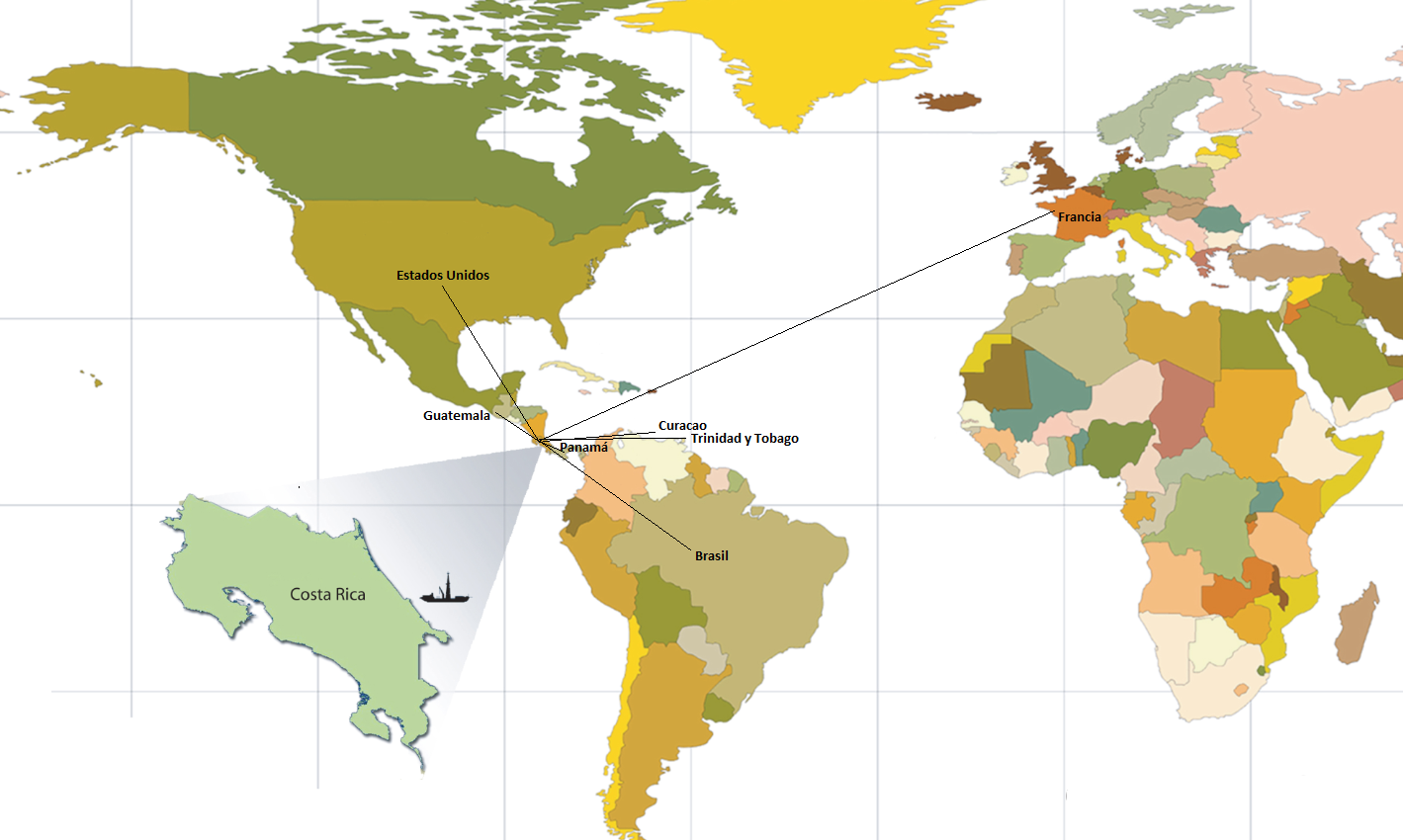 Volumen de Importaciones por país de procedencia 2014

Total  19.574.156 de barriles
Barriles
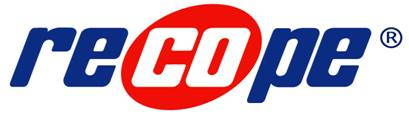 IMPORTACIONES 2014 EVOLUCIÓN IMPORTACIONES ANUALES 1986-2014
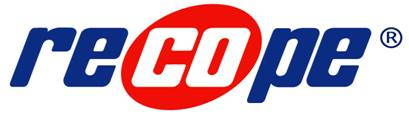 IMPORTACIONES 2014 EVOLUCIÓN IMPORTACIONES ANUALES 1986-2014